Инновационные образовательные технологии в современной школе на уроках английского языка с использованием презентаций power point(выступление на ежегодной научной школьной методической конференции)31.05.11Печкурова Елена Анатольевна,учитель английского языка МОУ СОШ  №  17, г. Подольск, Московской области
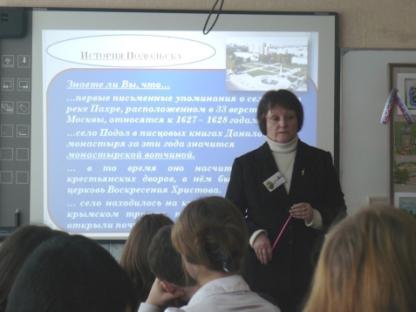 Без коренного пересмотра целей образования и системы организации работы школы школьникам сложно адаптироваться к новым социальным условиям и «информационному взрыву».
Поэтому одним из важных направлений в системе образования в школе становится разработка и внедрение педагогических технологий, соответствующих требованиям времени.
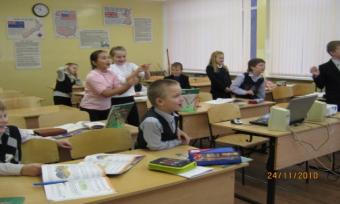 Педагогическая технология
Педагогическая технология – это комплексный, интегративный процесс, включающий людей, идеи, средства и способы организации деятельности учеников для анализа проблем и управления их решением, охватывающих все аспекты усвоения знаний.
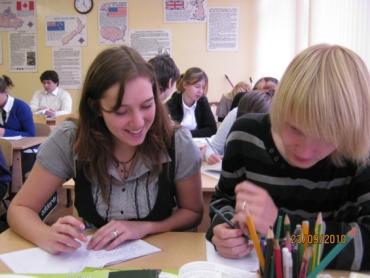 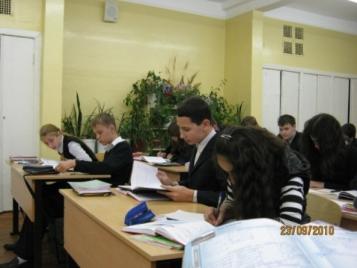 Педагогическая технология характеризуется рядом признаков:
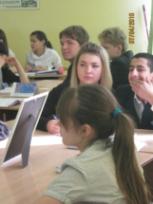 1. Чёткая, последовательная педагогическая, дидактическая разработка целей обучения, воспитания; 
2. Структурирование, упорядочение, уплотнение информации, подлежащей усвоению;
3.Комплексное применение дидактических, технических, в том числе и компьютерных средств обучения и контроля;
4. Усиление, насколько это возможно, диагностических функций обучения и воспитания;
5.Гарантированность достаточно высокого уровня качества обучения.
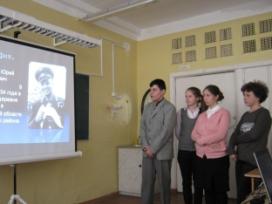 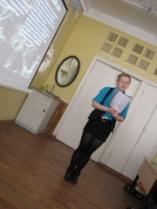 КЛАССИФИКАЦИЯ   ТЕХНОЛОГИЙ
По уровню применения
По философской основе
По ведущему фактору психического развития
По организационным формам
По характеру содержания и структуре
По типу управления познавательной деятельностью
По концепции усвоения
По подходу к ребенку
По  преобладающему методу
По ориентации на личностные структуры
По категории обучающихся
По направлению модернизации
Современные педагогические технологии
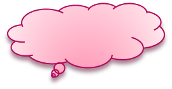 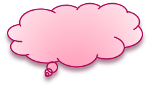 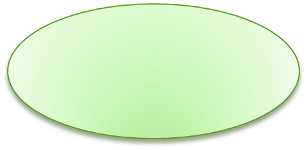 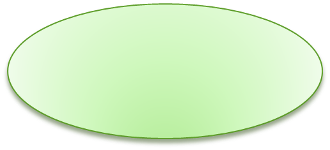 Проблемное обучение
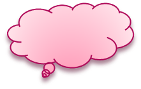 Здоровьесбе-регающая
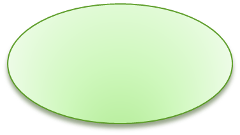 Игровая
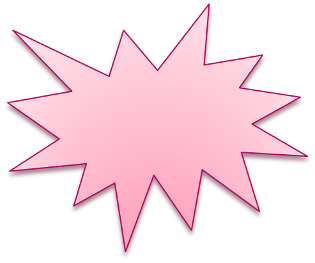 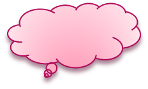 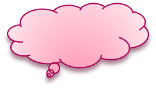 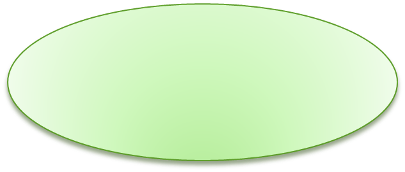 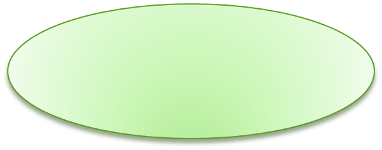 технология
Информационно-коммуникационная
Разноуровневое обучение
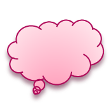 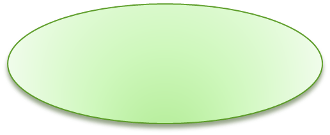 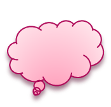 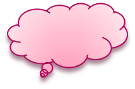 Проектная
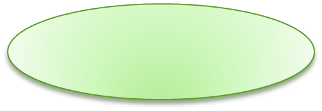 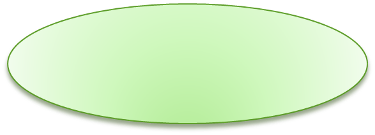 Обучение в сотрудничестве
Развивающее 
обучение
Критерии определения эффективности использования инновационных педагогических технологий:
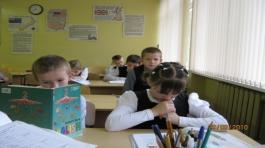 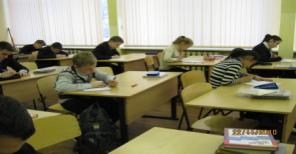 Уровень использования современных образовательных технологий.
 Уровень оснащенности компьютерной техникой и владения ПК.
 Уровень готовности педагогов к инновационной, экспериментальной деятельности.
 Уровень развития когнитивной сферы учащихся.
Критерии определения эффективности использования инновационных технологий
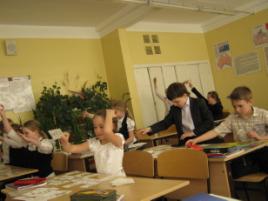 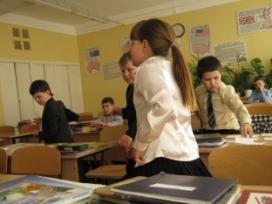 Уровень мотивации к обучению.
 Участие учащихся в проектной деятельности и творческих конкурсах.
 Сформированность  потребности в здоровом образе жизни.
 Степень удовлетворенности  школьной жизнью учащихся и родителей.
основной целью обучения английскому языку является: 1.формирование и развитие коммуникативной культуры школьников, 2.обучение практическому овладению английским языком.
Задача учителя состоит в том, чтобы: 
1.создать условия практического овладения языком для каждого учащегося, 
2.выбрать такие методы обучения, 
которые позволили бы каждому
 ученику проявить свою активность, 
своё творчество,
3.активизировать познавательную 
деятельность учащегося в процессе 
обучения английскому языку.
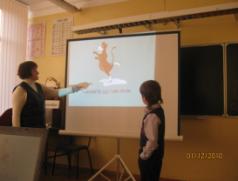 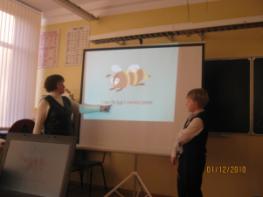 применение информационных технологий в обучении английскому языку стало не только необходимым, но и вполне возможным. Не секрет, что изучение английского языка на начальной ступени обучения у многих учащихся вызывает затруднения, усвоение материала обычно строится на заучивании. Использование компьютера значительно облегчает процесс изучения языка через реализацию одного из принципов обучения — наглядности.
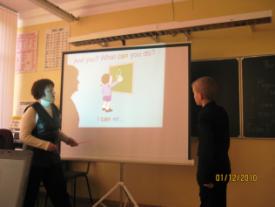 Общеизвестно, что мультимедийные презентации активно вошли в процесс обучения английскому языку. Учащиеся используют Интернет для сбора материала. Одной из возможностей использования мультимедийных технологий на уроке является подготовка и проведение комбинированных, интегрированных уроков. Создание презентаций предполагает субъектно-объектные отношения: учитель-создатель или ученик-создатель.
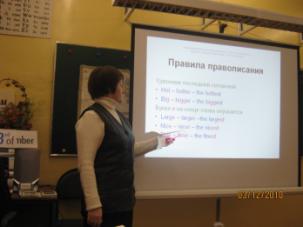 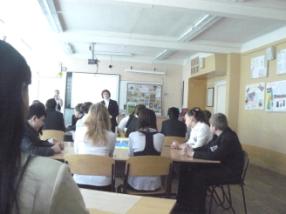 Уроки с использованием презентаций Microsoft Power Point.
    
- помогают реализовать личностно-ориентированный подход в обучении,
-  обеспечивают индивидуализацию и дифференциацию обучения с учётом способностей детей, их уровня обученности, склонностей и т.д.
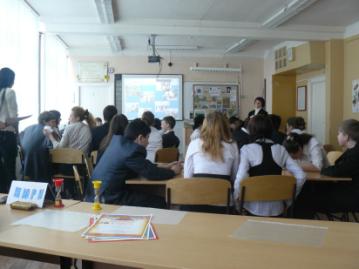 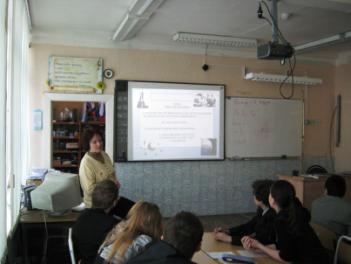 Эффективность воздействия  учебного материала в виде презентаций на учащихся во многом зависит от степени и уровня иллюстративности материала.

 Визуальная насыщенность учебного материала делает его ярким,  убедительным и способствует интенсификации процесса его усвоения.
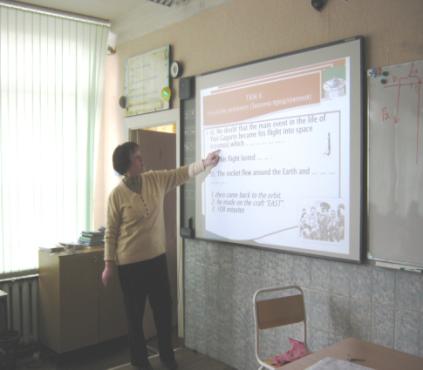 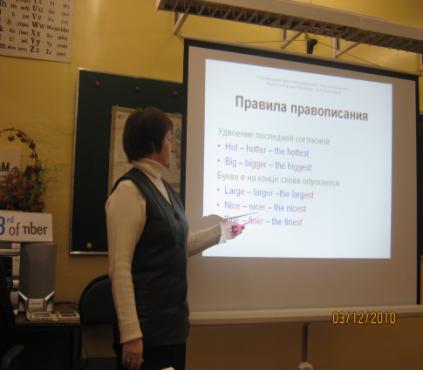 Презентация позволяет воздействовать сразу на  несколько видов памяти: зрительную, слуховую, эмоциональную и в некоторых случаях моторную.
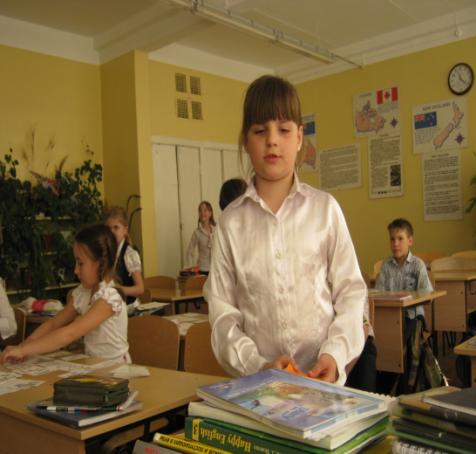 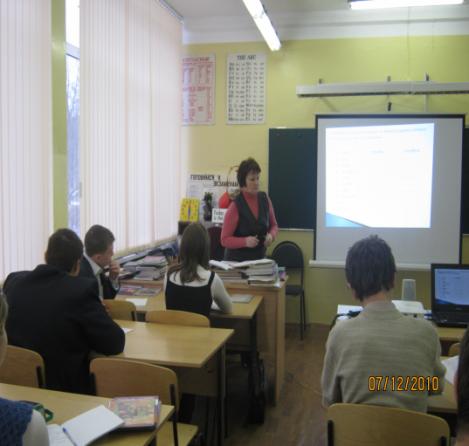 Использование компьютерной презентации на уроке позволяет:
- 1. повысить мотивацию учащихся;
         - 2. использовать большое количество иллюстративного материала;
         - 3. интенсифицировать урок, исключив время для написания материала на доске;
         - 4. вовлечь учащихся в самостоятельный процесс обучения, что особенно важно для развития их общеучебных навыков.
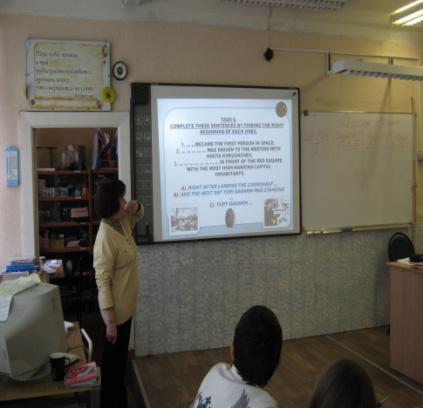 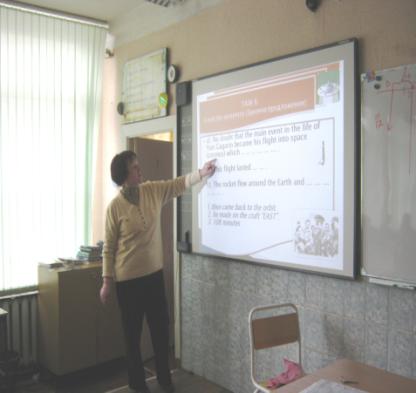 Мультимедийная презентация на уроке как методический прием
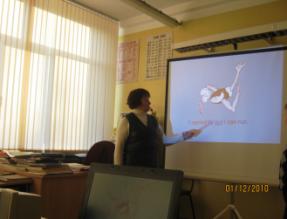 Методика использования 
мультимедиа технологий предполагает:
   совершенствование системы управления обучением на различных этапах урока; 
   усиление мотивации учения; 
   улучшение качества обучения и воспитания, что повысит информационную культуру учащихся; 
   повышение уровня подготовки учащихся в области современных информационных технологий; 
   демонстрацию возможностей компьютера, не только как средства для игры
Использование мультимедийных презентационных технологий для решения педагогических задач
дефицит источников учебного материала; 
возможность представления в мультимедийной форме уникальных информационных материалов (картин, рукописей, видеофрагментов, звукозаписей и др.); 
необходимость систематизации и структурного представления учебного материала; 
визуализация изучаемых явлений, процессов и взаимосвязей между объектами; 
необходимость работы с моделями изучаемых объектов, явлений или процессов с целью исследования их свойств и др.
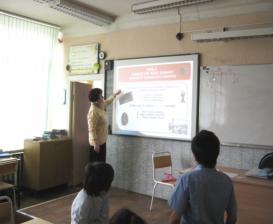 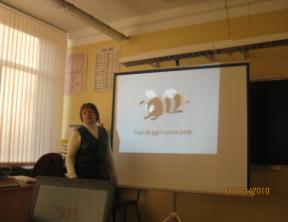 Мультимедийные уроки помогают решить следующие дидактические задачи:
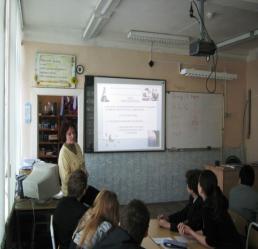 усвоить базовые знания по предмету;

систематизировать усвоенные знания; 

сформировать навыки самоконтроля;

сформировать мотивацию к учению в целом 
оказать учебно-методическую помощь учащимся в самостоятельной работе над учебным материалом 

При использовании на уроке мультимедийных презентаций структура урока принципиально не изменяется. В нем по-прежнему сохраняются все основные этапы, изменятся,    возможно, только их временные характеристики.
при использовании презентации необходимо учитывать некоторые особенности:
ориентироваться на развитие мыслительных (умственных) способностей ребенка, т.е. развитие наблюдательности, ассоциативности, сравнения, аналогии, выделения главного, обобщения, воображения и т.п.; 
дать возможность успешно работать на уроке с применением компьютерных технологий и сильным, и средним, и слабым учащимся.
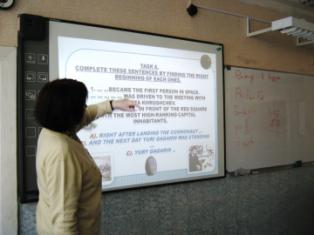 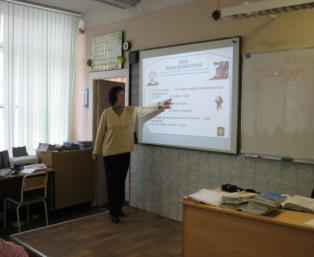 Благодарю всех за внимание! Удачи!Thank you for your attention!Good luck!
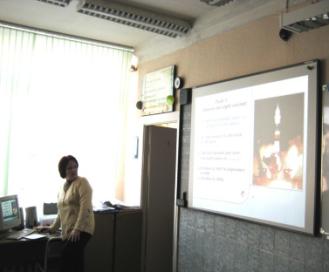 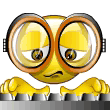 До новых встреч!
See you soon!
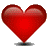